Expresión algebraica
Sandra Isabel Salazar 
Docente
REFLEXIONA: ¿Qué observas en las casillas de la figura?
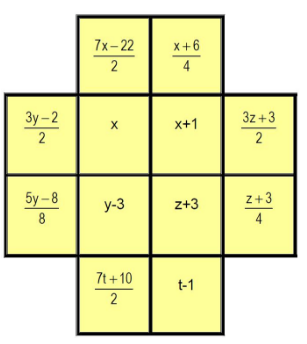 Ya aparecieron las benditas letras….
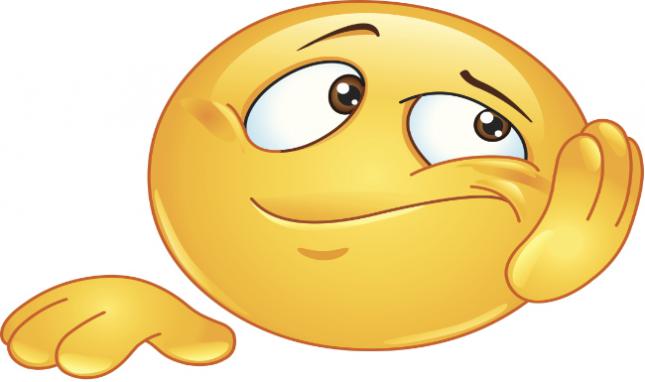 [Speaker Notes: Imagen tomada de : https://encrypted-tbn3.gstatic.com/images?q=tbn:ANd9GcSwvZ2ZoIi724d0UWkFMKN94sHY3KPveE9Fz1eatLYx2jPlTK8U]
¡ Creo que ya  las he usado
Claro que si, se observan unas expresiones un tanto raritas y alguien podría pensar que no tienen ningún significado. Sin embargo, te digo que son muy importantes, que tienen mucho significado y nos permiten resolver problemas de la vida diaria y del mundo académico. Por eso, es importante estudiarlas y comprender su real significado.Te adelanto, lo que vemos en las casillas de la cruz se llaman "expresiones algebraicas".En esta clase aprenderás:
¿Qué es expresión algebraica?¿Cómo se compone una expresión algebraica?¿Qué representa una expresión algebraica?También podrás expresar en forma algebraica algunas situaciones reales que se plantean
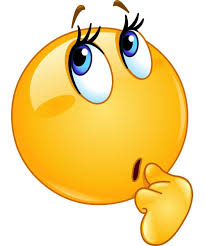 No son tan complicadas Ya lo veras …y nos serán muy útiles.
[Speaker Notes: Emoticon tomad de https://www.google.com.co/url?sa=i&rct=j&q=&esrc=s&source=images&cd=&cad=rja&uact=8&ved=0ahUKEwjukZDnm5bSAhXFbiYKHQe-Az8QjRwIBw&url=http%3A%2F%2Fmoritacuriosa.blogspot.com%2F2015%2F04%2Fconoce-los-10-emoticones-mas-utilizados.html&psig=AFQjCNETDAUdDECDMId3rgnYtzJFMcCFsA&ust=1487389455691414]
Muchas  situaciones en nuestra vida diaria se expresan mediante expresiones algebraicas
El perímetro de un polígono es la suma de la medida de sus lados
Observa el Perímetro se expresa mediante una Expresión algebraica
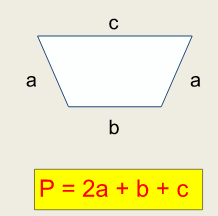 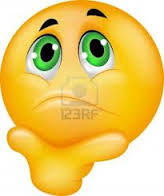 El área de un triángulo
El área de un triángulo es la mitad del producto de la base por la altura.
Observa el área de un triángulo se expresa mediante una Expresión algebraica
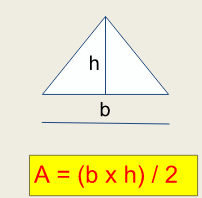 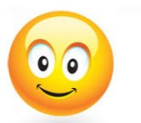 El volumen de un cubo
Observa el volumen  de un cubo  se expresa mediante una Expresión algebraica o formula
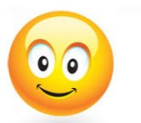 Es verdad…
 muchas situaciones de nuestra vida diaria se  expresan mediante expresiones algebraicas
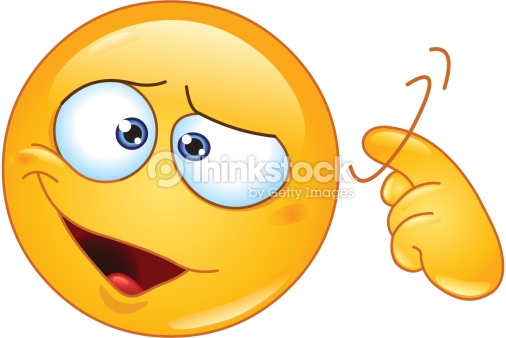 ¿QUE ES UNA EXPRESIÓN ALGEBRAICA?
Expresión algebraica es una combinación finita de números y letras relacionadas con los signos de las operaciones básicas(adición, sustracción, multiplicación, división, potenciación, radicación). Las letras de una expresión algebraica representan números no conocidos.
 ejemplos
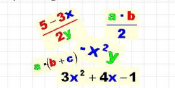 Que representa una expresión algebraica?
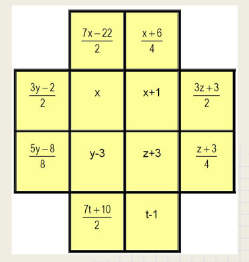 Una expresión algebraica representa una cantidad expresada de modo general, se dice de modo general, porque cada una de las letras representan cualquier número.
Cuantas expresiones algebraicas hay en las casillas de la cruz?
Problema 1
Cual es el perímetro de la siguiente figura?
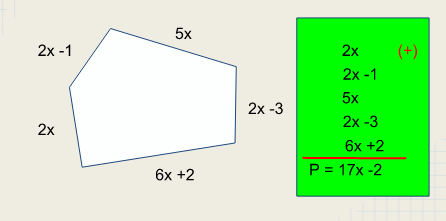 Ejercicios propuestos para resolver en tu cuaderno
PRACTICAR
Representa mediante una expresión algebraica cada una de las siguientes situaciones:Juanito va a comprar un libro que cuesta "x" pesos  y paga con 100  . ¿Cuánto es su vuelto?.
En un avión viajan 200 personas entre hombres y mujeres. Si hay "x" mujeres, ¿Cuántos varones hay?.
El dinero de Ana es "x" pesos ; mientras que el de su amiga Rocío es de "y" pesos . ¿Cuánto dinero tienen las dos amigas juntas?.
Para comprar un televisor que cuesta 820.000 pesos  me faltan "K" pesos. ¿Cuánto dinero tengo?.
A una función de cine asistieron: "m" niñas y "m+4" niños. ¿Cuántos asistieron al cine, en total, entre niños y niñas?.
Mi peso es "K" kilos, el peso de mi amigo Luis es "K-3" kilos y el peso de mi amigo Javier "K+1" Kilos. ¿Cuánto pesamos los tres juntos?.